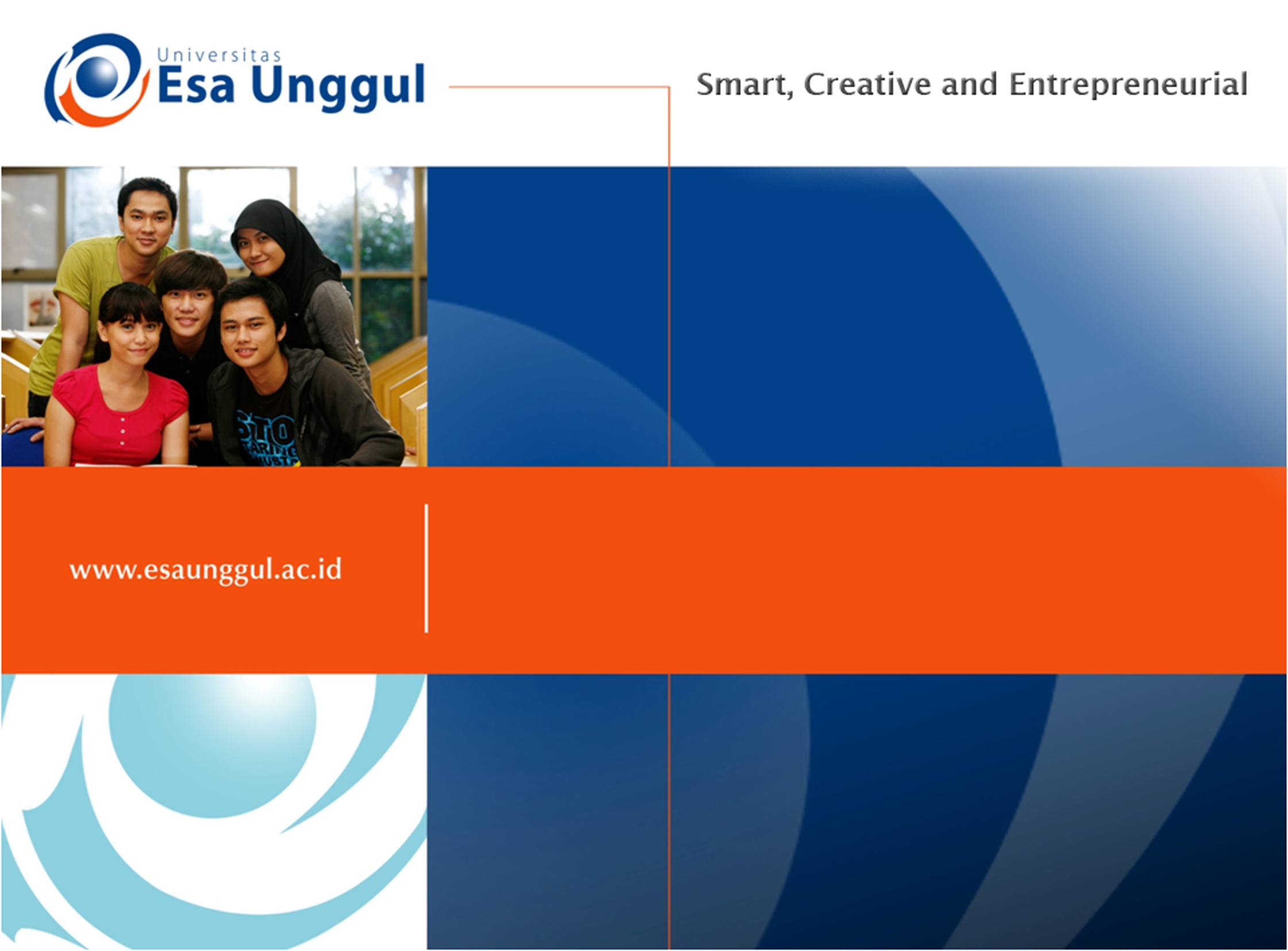 TRAINING & DEVELOPMENT
Pertemuan 5
Sulis Mariyanti
PSIKOLOGI
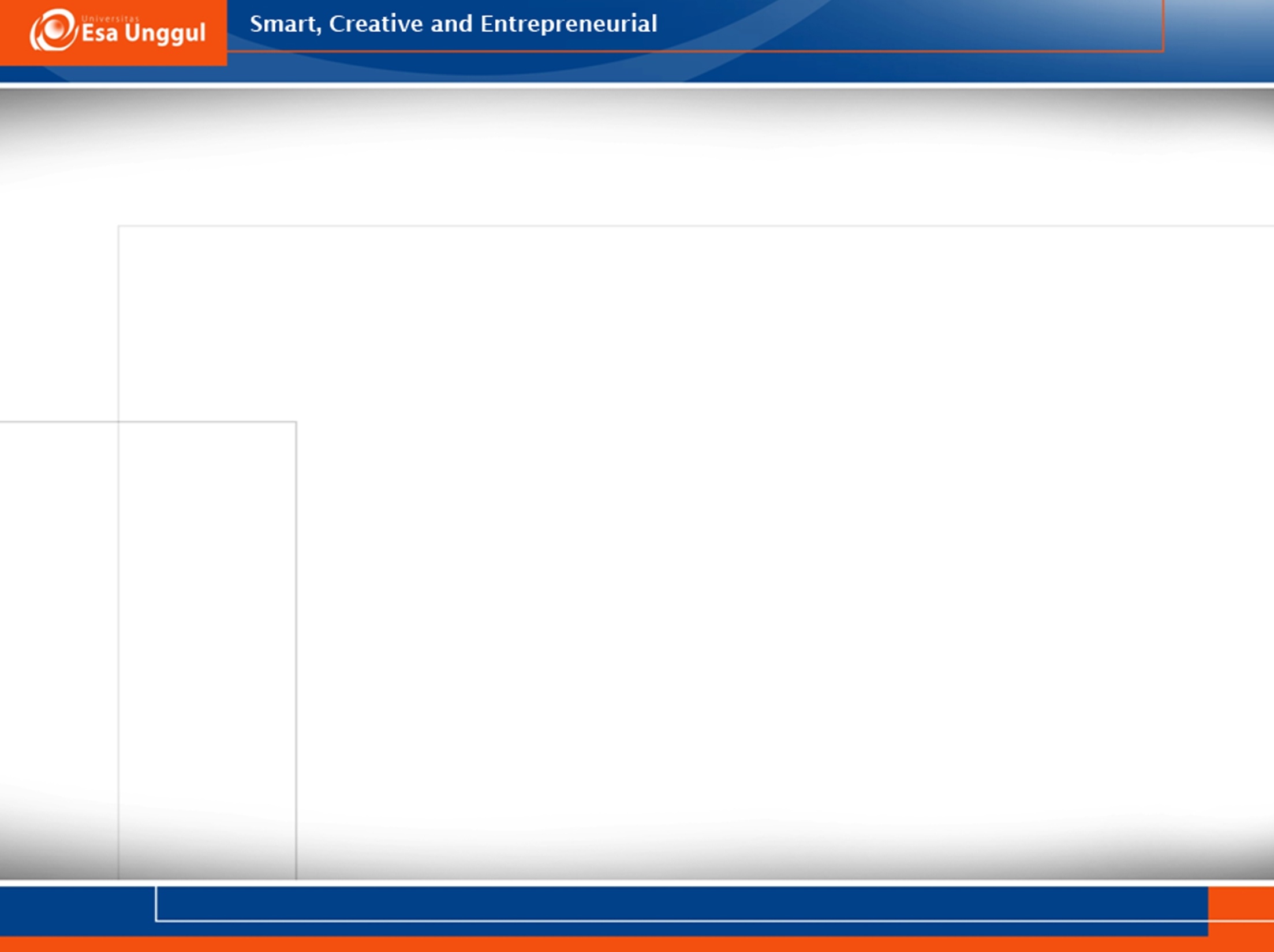 KEMAMPUAN AKHIR YANG DIHARAPKAN
Setelah mengikuti materi perkuliahan ini mahasiswa diharapkan mampu :
Mempu menyebutkan langkah-langkah pengembangan & implementasi program training di dalam suatu organisasi
Menjelaskan bagaiman need assesment dilakukan
Menjelaskan faktor-faktor yg mempengaruhi learning & transfer of training
Mendiskusikan bagaimana mengevaluasi training
DISKUSI
Menurut Anda, mengapa training itu diperlukan 
Menurut Anda, mengapa setiap karyawan yang ada di restaurant Mc.Donald atau KFC harus mendapatkan training ?
Menurut Anda, mengapa para manager ingin meningkatkan management skill ?
Training
Training merup aktivitas utama pada sebagian besar perusahaan besar baik swasta & publik untuk kary baru maupun yg berpengalaman (Minner,1992)
Kary baru : harus mempelajari bgm melaksana-kan tugasnya
Experienced employee : harus belajar untuk tetap berkembang menghadapi tuntutan pekerjaannya kian bertambah & rumit

Terkadang untuk promosi dipersyaratkan utk mengikuti training ttt hingga benar-benar menguasai
Training
Dessler (1992) training merupakan proses pengajaran kepada karyawan baru atau lama ttg keahlian dasar yg diperlukan untuk melaksanakan pekerjaan (Dessler, 1993) 
Aamodt (2004) mendefinisikan training sebagai systematic acquisition of skills, rules, concepts, or attitudes that result in improved performance
Noe (2008) menyatakan training refers to a planned effort bu a company to facilitate employees learning of job related competencies. These competencies include knowledge, skills & behaviors that are critical for successful job performance. The goal of training is for employees to master the knowledge, skills, and behaviors emphasized in training programs and to apply them to their day to day activities.
Training dibutuhkan bila ada penggantian alat kerja, mesin, sistem kerja, peraturan agara kary memiliki pengetahuan & ketrampilan yg handal
Development
Muchinsky (2000) bhw the term development was generally reserved for skill enhancing process for managerial level personnel. Whereas training was generally applied to skill enhancement process in jobs lower in the organization hierarchy

Noe (2008) development refers to formal education, job experiences, relationships and assesment of personality and abilities that help employees prepare for the future. Because it is future oriented, in involves learning that is not necessarily related to the employee’s current job
Perbandingan Training & Development
5 LANGKAH MENGEMBANGKAN PROGRAM TRAINING YANG EFEKTIF
Menentukan siapa yg membutuhkan training & jenis training yg dibutuhkan
Menentukan tujuan yg jelas yg akan dicapai dlm training
Mendisain program training
Mengadakan training sesuai dg hasil need assesment
Mengevaluasi training utk menentukan bhw apakah  tujuan training tercapai
Evalua-te Training
Set  
Objective
Conducting Training Needs Assesment
Deliver Training
Design Training
Need Assesment
Dilakukan utk menentukan kebutuhan training kary & content (isi) training yang sesuai
Jgn terjadi training the wrong people & teaching the wrong content
Menurut Goldstein (1993), need assesment sebaiknya memfokuskan pada 3 level yaitu organisasi, job & person
Organization level : melalui analisis tujuan organisasi dapat memberikan pedoman tentang training yg dibutuhkan 
Job level : melalui job analisis dan KSAO yg dipersyaratkan dapat memberikan informasi training khusus yg dibutuhkan 
Person Level : dg membandingkan KSAO job dan KSAO people (calon kary atau kary) dpt memberikan info ttg potential training need
Lanjutan...
Langkah menentukan Content Training 
Mereview isi /content program training 
Menganalisis KSAO dan merangking bagian penting manakah yang ingin dikembangkan dari job tsb
Memilih content trainng yg sesuai untuk job tsb
OBJECTIVES
Menetapkan kriteria pencapaian
Kriteria merup acuan untuk mendisain training
Kriteria merup standard evaluasi utk program training
Kriteria dinyatakan dlm bentuk apa yg dapat dilakukan (DO )atau diketahui (KNOW) setelah training

Tujuan /Pencapaian Training sebaiknya didasarkan pada 
hasil need assesment
DISAIN TRAINING
Trainee Characteristic
Transfer of training to the job
Training Design : 
Feedback
General Principle
Identical Element
Overlearning
Sequencing
Learning
Work Environment
Lanjutan..........
1. Trainee Characteristic 
Harus dipertimbangkan
Berbeda karakteristik = berbeda kebutuhan
Berbeda Capability = berbeda dlm mempelajari tugas 
	(Ada yg lbh baik baik dlm cognitive task, skilled task : misal akademisi Vs atlet)
Ability, Sikap dan Motivasi juga mempengaruhi outcome training (Noe, 1986)
Perbedaan cara mempelajari materi baru ( mis, ada yg lbh baik belajar dari presentasi, ada yg tulis) menentukan hasil training
Lanjutan.....
2. Training Design
	Feed Back
Penting dlm learning, krn dg adanya feedback dpt mengetahui apakah trainee telah mempelajari material dg benar/sesuai
Feedback : melalui test kepada trainee atau trainee dapat mengajukan pertanyaan ke trainer

	General Principles
Dlm training sebaiknya mengajarkan “mengapa hal itu dilakukan” dan “bagaimana hal itu dilakukan”.
Tujuannya adalah memberikan framework of learning
Lanjutan..........
Identical Element
Artinya respon dlm situasi training = job situation
Artinya stimulus yg dipersepsi di setting training = job situation
Kesesuaian antara stimuli & respon dlm setting training memudahkan trainee menerapkannya dalam job setting

	Overlearning
Para trainee memperoleh latihan praktis, skill dan pengeta-huan baru  yg mencukupi dan dapat melanjutkannya hingga lancar dan menjadi automatic saat menjalan tugasnya.
Lanjutan.....
2. Work Environment
Iklim untuk transfer
Dukungan manajemen dan rekan kerja
Kesempatan utk mengaplikasikan
Dukungan teknologi
LEARNING
Prakondisi Proses Pembelajaran
Diperlukan adanya kesiapan kondisi psikologis/ mental
Diperlukan kemampuan dan kesiapan trainee utk dilatih
Situasi terbaik adalah bila sso dpt belajar krn adanya kemauan utk belajar (motivasi)
Keingintahuan, kebutuhan utk berprestasi dan peningkatan harga diri sso akan meningkatkan motivasi internal
Perlu mempertimbangkan harapan trainee, krn akan mempengaruhi reaksi secara keseluruhan suatu program pelatihan.
Lanjutan Learning.....
Konsep Dasar Pembelajaran
Pemberitahuan tujuan pelatihan
Relevansi
Partisipasi aktif
Penguatan (Reinforcement)
Pengetahuan ttg hasil (feedback)
Distribusi pembelajaran
Praktek/latihan dan pengulangan
Transfer of training
TRANSFER OF TRAINING
Terjadi aplikasi yg efektif dan kontinyu dari trainee mengenai pengetahuan dan ketrampilan yg telah dipelajarinya dlm suatu program pelatihan baik di dlm maupun diluar pekerjaan.
Apakah trainee mengaplikasikan ketrampilan dlm melakukan tugasnya?
Seberapa sering mereka mengaplikasikan ketrampilan tsb?
Sampai seberapa jauh derajat kesulitan dari tugas2 yang diembannya pada wakta ia mengaplikasikan ketrampilan-nya
DELIVER TRAINING
Meliputi Penetapan:
1.Subjek dan Materi pembahasan
2.Metode/teknik penyajian materi
On the job training, mis dlm bentuk mentoring, understudy assignment, job relation, coaching
Off the job training, mis case study, role play, simulasi, progammed instruction, kuliah
3.Alat bantu training (teaching aids)
EVALUATE TRAINING
Evaluasi program pelatihan: 
	Suatu sistem yg mengukur apakah trainee menca-pai sasaran pembelajaran ?

Efektivitas program pelatihan:
	Tercapaikah sasaran yg direncanakan, yg menca-kup pembelajaran dan pengalihan pelatihan (transfer of training) ke dalam bidang pekerjaan nyata ?
4 Tingkat Evaluasi Program Training
Reaksi Trainee thd isi dan proses pelatihan, sejauh mana trainee menyukai pengalaman pelatihan ini ?
	1.Pembelajaran: 
	seberapa banyak trainee belajar dr pengalaman pelatihan ini ? (pre & post test)
	2.Perilaku Trainee 
	seberapa banyak perilaku trainee berubah dalam pekerjaan, sebagai hasil pelatihan ?
	3.Hasil untuk organisasi 
	sejauh mana pelatihan membawa manfaat bagi organisasi
Manfaat Training
Memperbaiki & meningkatkan Kinerja
Memutakhirkan Keahlian Keahlian para karyawan dengan peralatan ataupun sistem kerja baru
Mengurangi Waktu Belajar bagi karyawan baru untuk menyesuaikan diri dengan tuntutan pekerjaan atau sistem kerja perusahaan
Meningkatkan Kuantitas dan kualitas kerja
Mengurangi jumlah & biaya kecelakaan kerja
Memenuhi kebutuhan dan ketepatan perencanaan SDM
Meningkatkan semangat & solidaritas kerja
Memenuhi kebutuhan pertumbuhan pribadi serta mempertahankan karyawan yang baik
KASUS
Diskusikan dalam kelompok

	“Sebagai staf bidang pemasaran pak Budi dinilai mencapai prestasi luar biasa dalam pencapaian target perusahaan. Pimpinan pun dalam rapat direksi memutuskan untuk mempromosikan pak Budi menjadi Manajer Pemasaran dengan catatan meningkatkan sikap kepemimpinannya. 

	Apakah tindakan yang tepat untuk Pak Budi, memberikan Training atau Development ??” Jelaskan alasannya.
TUGAS ANALISIS BERKELOMPOK
Diskusikan dalam kelompok mengapa program training bisa bermanfaat untuk :
Memperbaiki & meningkatkan Kinerja
Memutakhirkan Keahlian Keahlian para karyawan dengan peralatan ataupun sistem kerja baru
Mengurangi Waktu Belajar bagi karyawan baru untuk menyesuaikan diri dengan tuntutan pekerjaan atau sistem kerja perusahaan
Meningkatkan Kuantitas dan kualitas kerja
Mengurangi jumlah & biaya kecelakaan kerja
Memenuhi kebutuhan dan ketepatan perencanaan SDM
Meningkatkan semangat & solidaritas kerja
Memenuhi kebutuhan pertumbuhan pribadi serta mempertahankan karyawan yang baik

	   Jelaskan bagaimana prosesnya ??